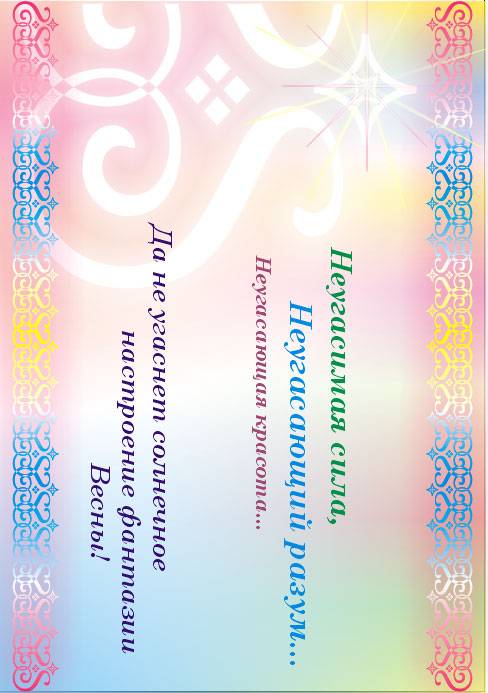 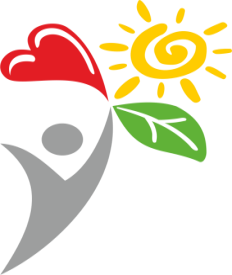 Психолого-медико-педагогическая комиссия
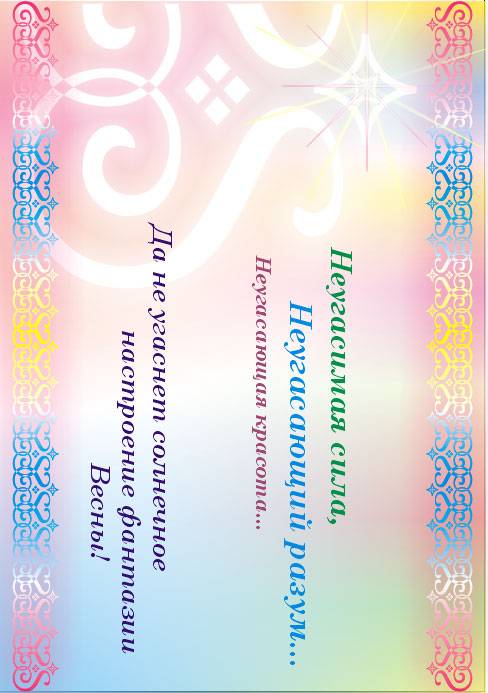 Психолого-медико-педагогическая комиссия (ПМПК) подтверждает статус «Обучающийся с ограниченными возможностями здоровья согласно п. 16 ст. 2 Федерального закона от 29 декабря 2013 года №273-ФЗ «Об образовании в Российской Федерации»
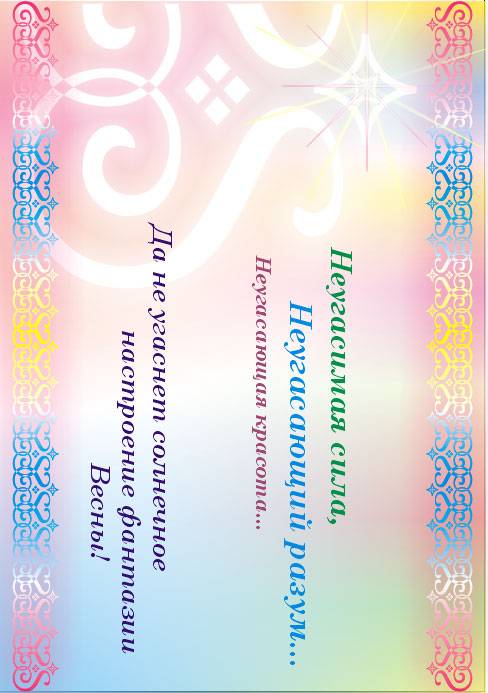 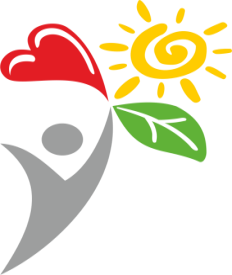 Согласно п. 16 ст. 2.  Федерального закона от 29 декабря 2013 года №273-ФЗ «Об образовании в Российской Федерации» 
   
обучающийся с ограниченными возможностями здоровья - физическое лицо, имеющее недостатки в физическом и (или) психологическом развитии, подтвержденные психолого-медико-педагогической комиссией и препятствующие получению образования без создания специальных условий.
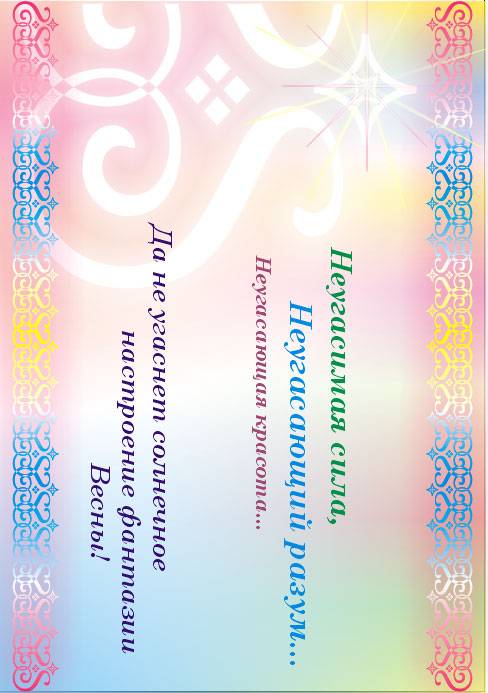 Деятельность ПМПК осуществляется на основании Федерального закона от 29.12.2012 №273 – ФЗ «Об образовании в Российской Федерации».п.6 статья 42
Деятельность ПМПК, включая порядок проведения комплексного психолого-медико-педагогического обследования детей, регламентируется Положением о психолого-медико-педагогической комиссии, утвержденным приказом Минобрнауки России от 20.09.13. №1082.
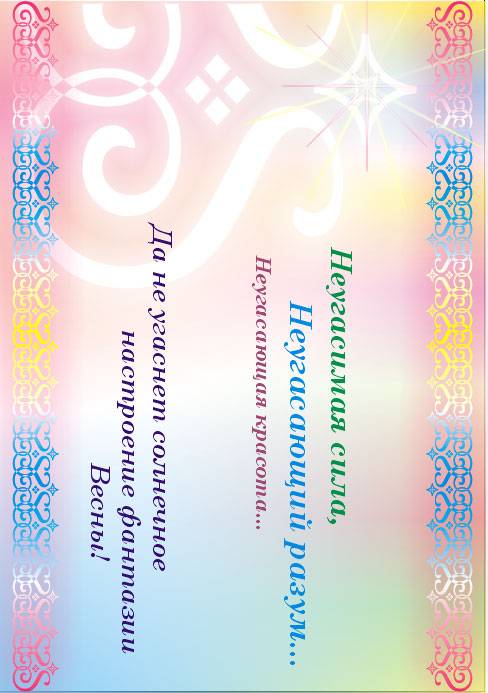 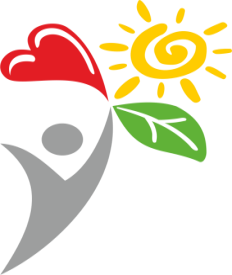 Зарегистрировано в Минюсте России 23 октября 2013 г. N 30242
------------------------------------------------------------------
МИНИСТЕРСТВО ОБРАЗОВАНИЯ И НАУКИ РОССИЙСКОЙ ФЕДЕРАЦИИ
ПРИКАЗ
от 20 сентября 2013 г. N 1082
ОБ УТВЕРЖДЕНИИ ПОЛОЖЕНИЯ
О ПСИХОЛОГО-МЕДИКО-ПЕДАГОГИЧЕСКОЙ КОМИССИИ
 
	В соответствии с частью 5 статьи 42 Федерального закона от 29 декабря 2012 г. N 273-ФЗ "Об образовании в Российской Федерации" (Собрание законодательства Российской Федерации, 2012, N 53, ст. 7598; 2013, N 19, ст. 2326; N 30, ст. 4036) и подпунктом 5.2.67 Положения о Министерстве образования и науки Российской Федерации, утвержденного постановлением Правительства Российской Федерации от 3 июня 2013 г. N 466 (Собрание законодательства Российской Федерации, 2013, N 23, ст. 2923; N 33, ст. 4386), приказываю:
	1. Утвердить по согласованию с Министерством здравоохранения Российской Федерации прилагаемое Положение о психолого-медико-педагогической комиссии.
	2. Признать утратившим силу приказ Министерства образования и науки Российской Федерации от 24 марта 2009 г. N 95 "Об утверждении Положения о психолого-медико-педагогической комиссии" (зарегистрирован Министерством юстиции Российской Федерации 29 июня 2009 г., регистрационный N 14145).

			Министр                                                                Д.В.ЛИВАНОВ
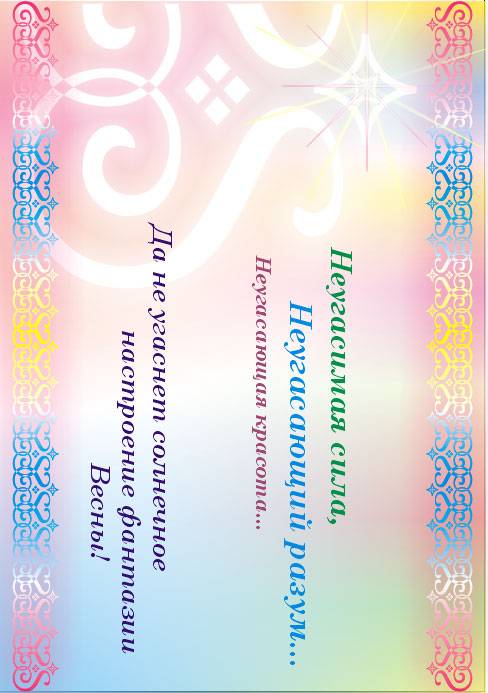 Цель
Своевременное выявление детей с особенностями в физическом и (или) психическом развитии и (или) отклонениями в поведении, проведения их комплексного психолого-медико-педагогического обследования и подготовки по результатам обследования рекомендаций по оказанию им психолого-медико-педагогической помощи и организации их обучения и воспитания, а также подтверждения, уточнения или изменения ранее данных рекомендаций.
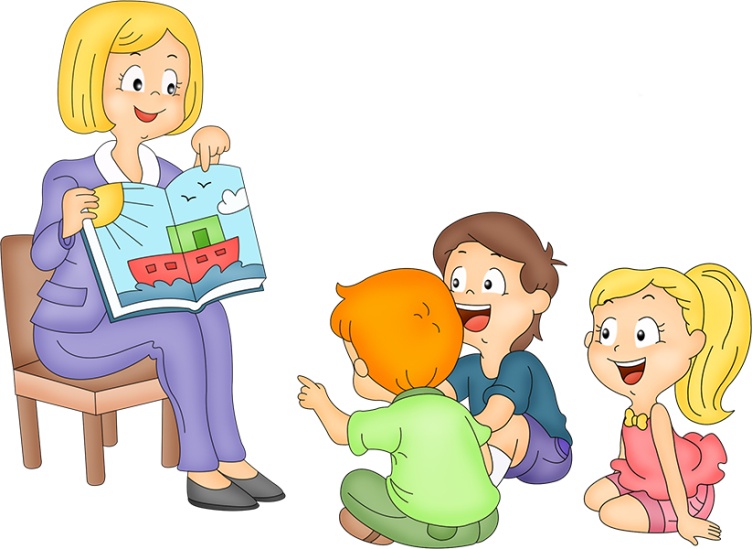 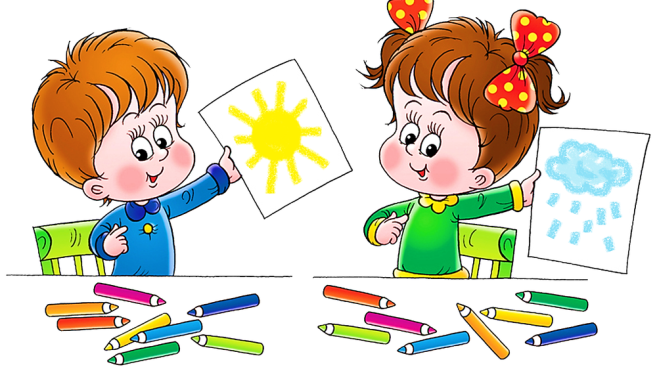 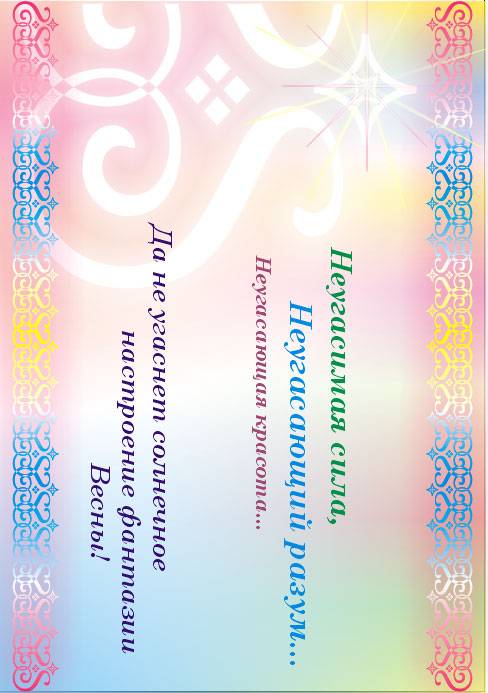 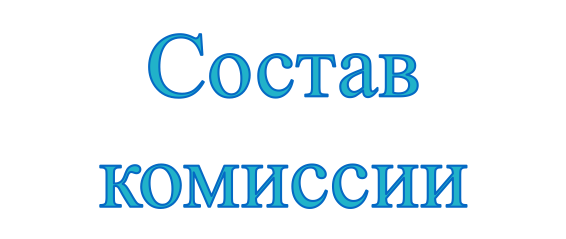 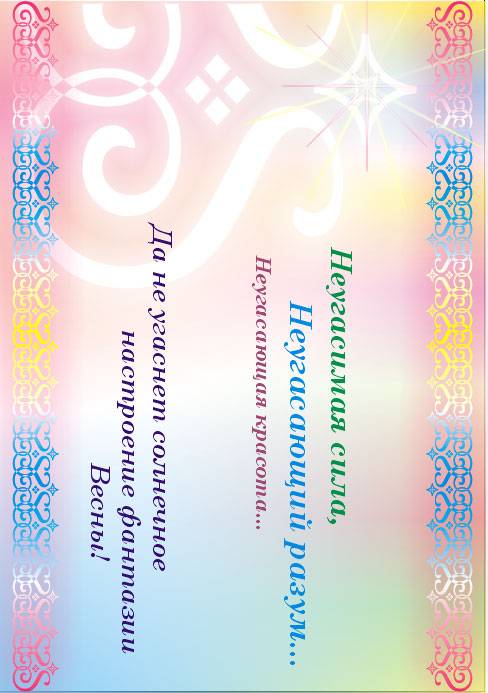 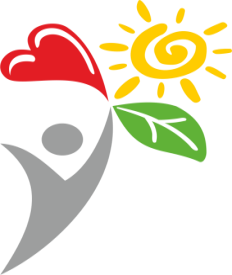 Основными направлениями деятельности Комиссии являются:
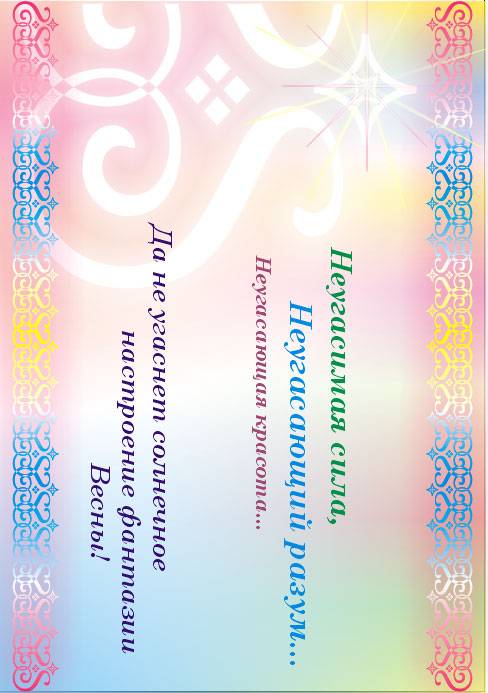 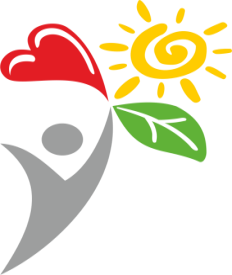 Основными направлениями деятельности Комиссии являются:
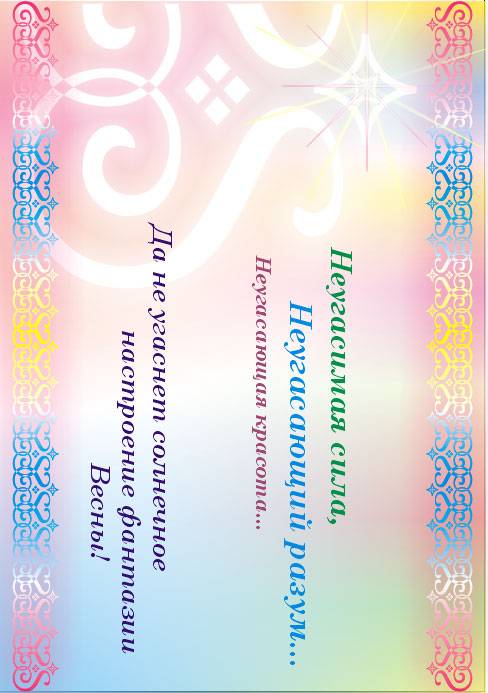 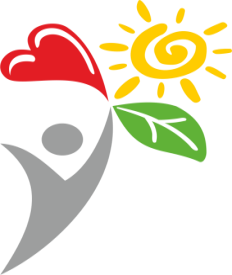 Дети с ОВЗ и с инвалидностью
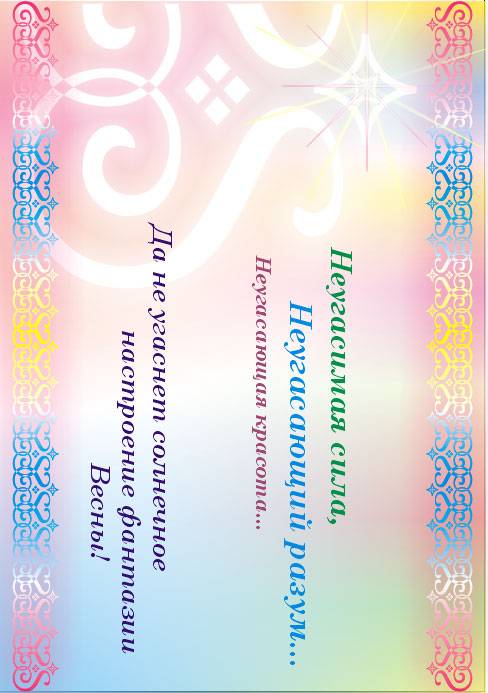 ПМПК
МСЭ
ИПРА
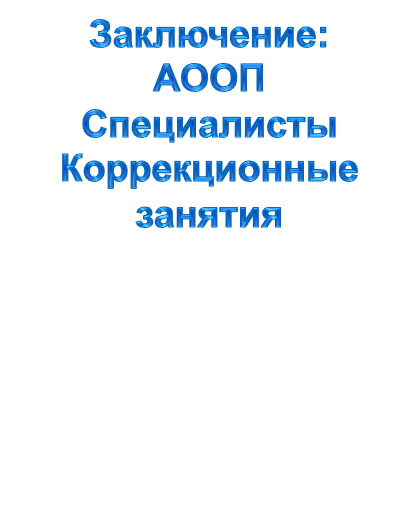 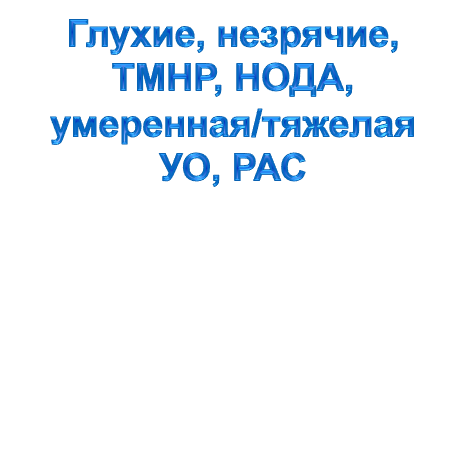 Представление ребенка на ПМПК
только с согласия родителей
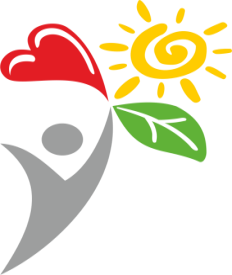 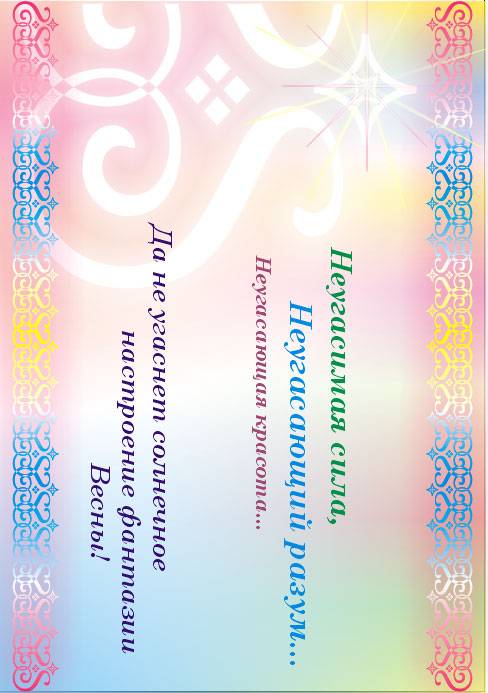 Для проведения обследования ребенка его родители (законные представители) предъявляют в комиссию  следующие документы:

Копия паспорта или свидетельства о рождении ребенка (предоставляются предъявлением оригинала или заверенной в установленном порядке копии);
Заявление родителя (форма 1);
Направление  на ПМПК (форма 2); 
Выписка из истории развития ребенка для направления на ПМПК (форма 3);
Карта медицинского обследования ребенка для направления на ПМПК (форма 4);
Психолого-педагогическое представление на ребенка  (форма 5),(форма 5.1.);
Представление психолого-педагогического консилиума образовательной организации, если инициатором обращения является образовательное учреждение) 
Копия заключения (заключений) комиссии о результатах ранее проведенного обследования ребенка (при наличии);
Письменные работы по русскому (родному) языку, математике, результаты самостоятельной продуктивной деятельности ребенка;
Статусные документы: Постановление о назначении опеки (если ребенок находится под опекой), справка об инвалидности (если ребенок-инвалид).
Согласие на обработку персональных данных ребенка и родителя.
Согласие на проведение медицинского обследования.

* формы бланков скачайте на сайте Сайт:14rcpmss.ru, в разделе «ЦПМПК»
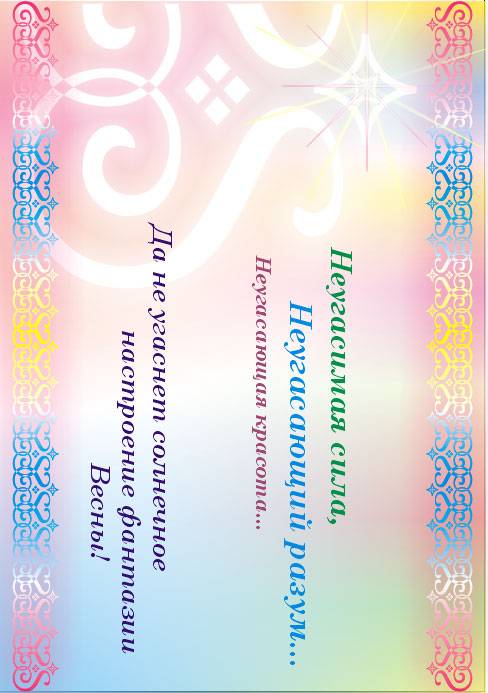 Важным документом является педагогическая характеристика.
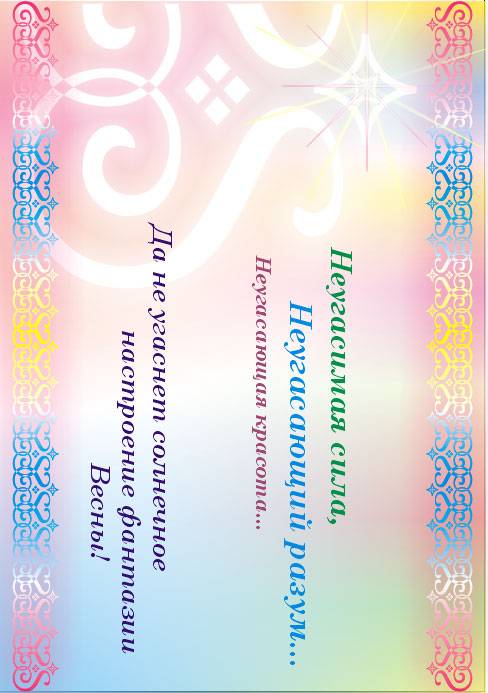 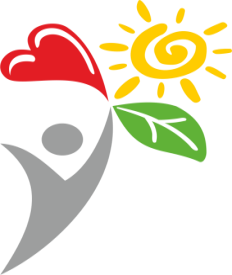 Представленное родителями (законными представителями) детей заключение комиссии является основанием для создания органами исполнительной власти субъектов Российской Федерации, осуществляющими государственное управление в сфере образования, и органами местного самоуправления, осуществляющими управление в сфере образования, образовательными организациями, иными органами и организациями в соответствии с их компетенцией рекомендованных в заключении условий для обучения и воспитания детей.
Заключение комиссии носит для родителей (законных представителей) детей рекомендательный характер.
Заключение комиссии действительно для представления в указанные органы, организации в течение календарного года с даты его подписания.
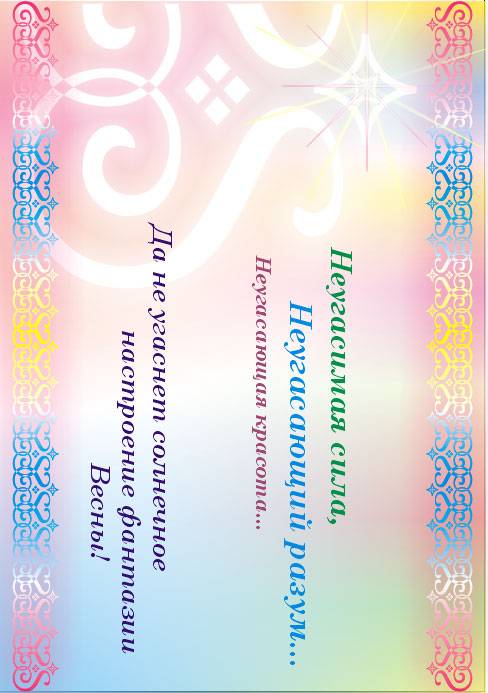 Если же родители (законные представители) не согласны с решением комиссии, им может быть предоставлено право пройти перекомиссию в центральной ПМПК или же на межведомственной конфликтной комиссии.
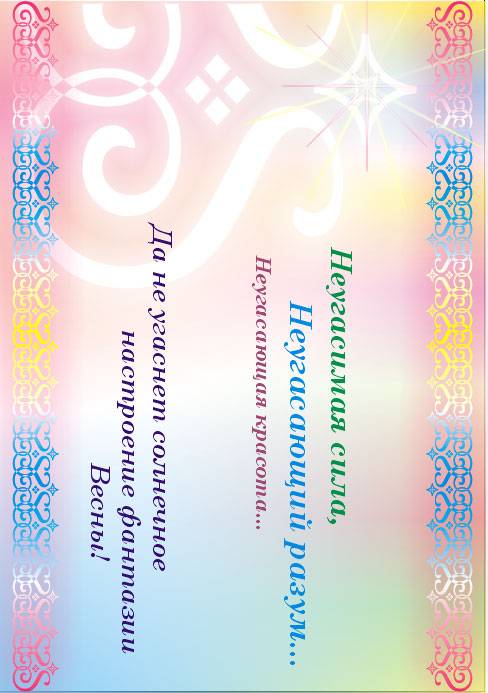 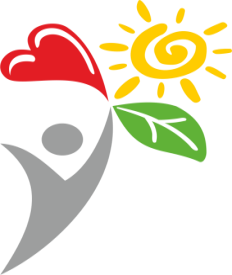 Система ПМПК в Республике Саха (Якутия)
Динамика создания территориальных ПМПК* В настоящее время всего 7 территориальных ПМПК из 20 работают на постоянной основе. * Остальные работают как сборные ПМПК, по плану, с разной периодичностью.
ФЕДЕРАЛЬНЫЙ ГОСУДАРСТВЕННЫЙ ОБРАЗОВАТЕЛЬНЫЙ СТАНДАРТ НАЧАЛЬНОГО ОБЩЕГО ОБРАЗОВАНИЯ ОБУЧАЮЩИХСЯ С ОГРАНИЧЕННЫМИВОЗМОЖНОСТЯМИ ЗДОРОВЬЯ


	Приказ Министерства образования и науки Российской Федерацииот 19 декабря 2014 г. № 1598


	Зарегистрировано Министерством юстиции Российской Федерации3 февраля 2015 г. Регистрационный № 35847
ФЕДЕРАЛЬНЫЙ ГОСУДАРСТВЕННЫЙ ОБРАЗОВАТЕЛЬНЫЙ СТАНДАРТ ОБРАЗОВАНИЯ ОБУЧАЮЩИХСЯ С УМСТВЕННОЙ ОТСТАЛОСТЬЮ(ИНТЕЛЛЕКТУАЛЬНЫМИ НАРУШЕНИЯМИ)

Приказ Министерства образования и науки Российской Федерацииот 19 декабря 2014 г. № 1599


Зарегистрировано Министерством юстиции Российской Федерации3 февраля 2015 г. Регистрационный № 35850
Адаптированная основная общеобразовательная программа  начального общего образования (АООП НОО)
Варианты АООП
Сеть специальных (коррекционных) школ
Проектпо предоставлению многофункциональных услуг «Цветик-Семицветик»Благотворительного фонда поддержки детей – инвалидов и детей с ограниченными возможностями здоровья Республики Саха (Якутия) «Харысхал» («Милосердие»)
Цель проекта:
Создание единого пространства в повышении комфортности процесса получения услуг  для семей, воспитывающих детей – инвалидов и детей с ограниченными возможностями здоровья.

Задачи:
сокращение сроков получения услуг;
сокращение финансовых и временных затрат;
обеспечение доступности информации по услугам.	 

		
                                         Автор и руководитель проекта «Цветик-Семицветик» - Слепцова И.И., 
		руководитель ЦПМПК ГБУ ДО РС(Я) «РЦ ПМСС»
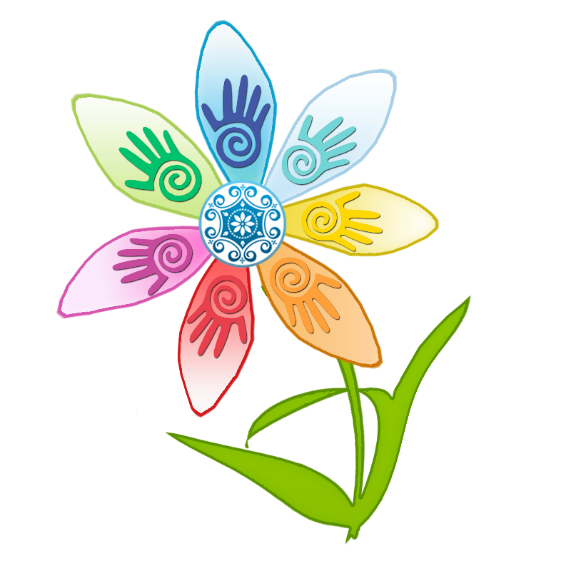 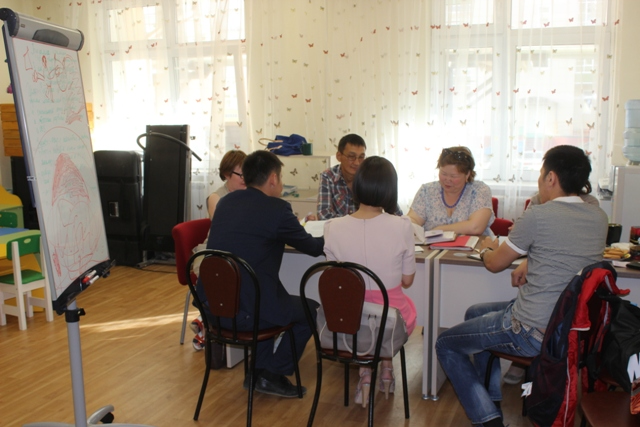 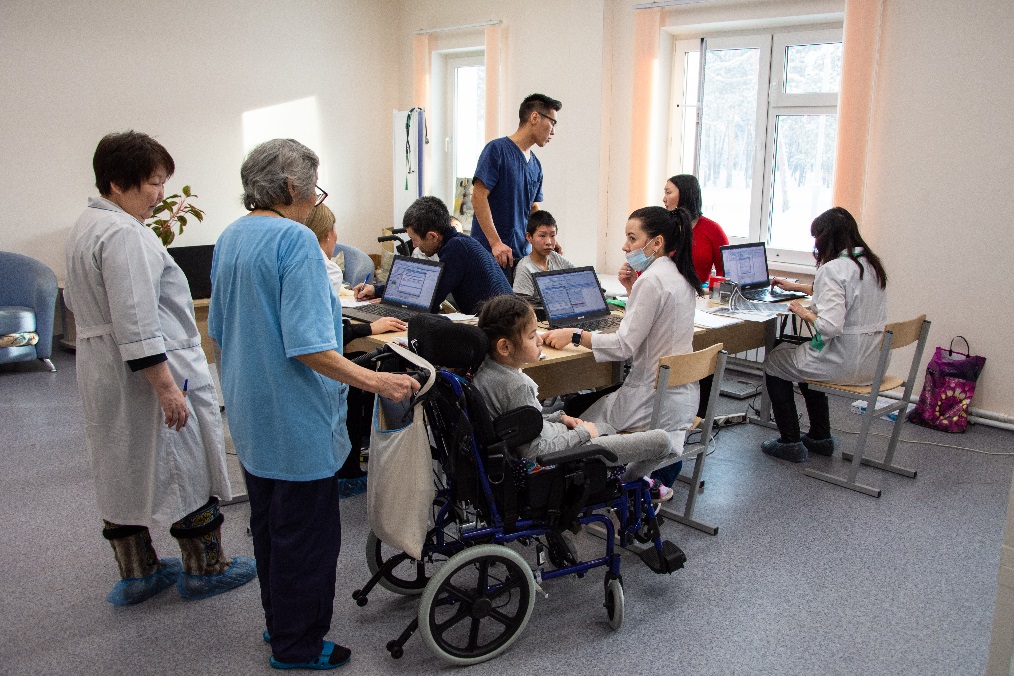 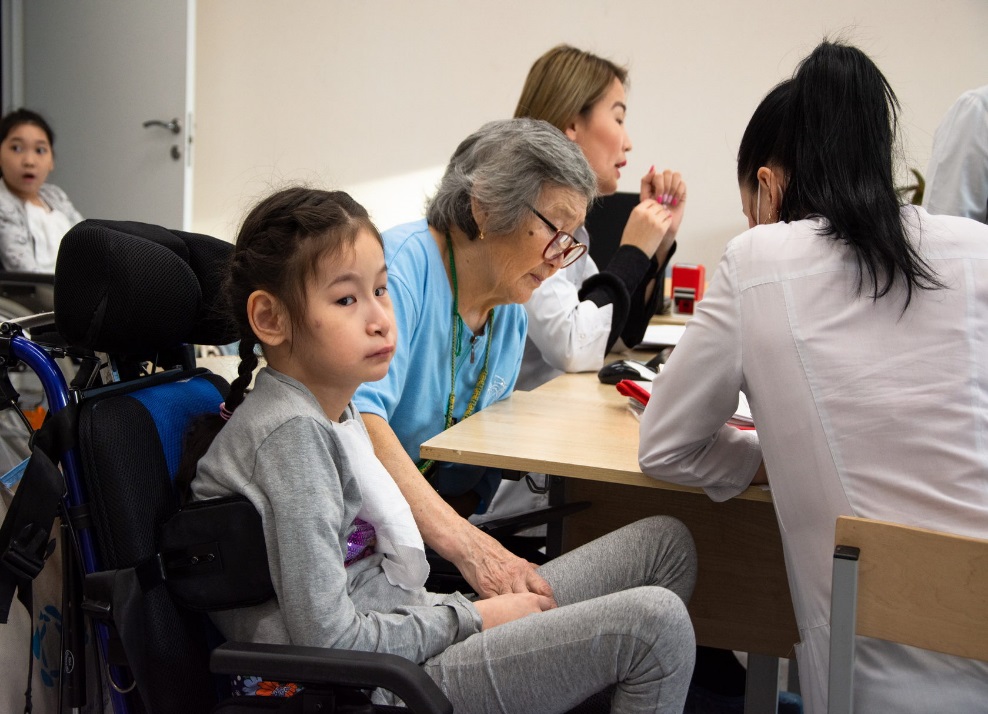 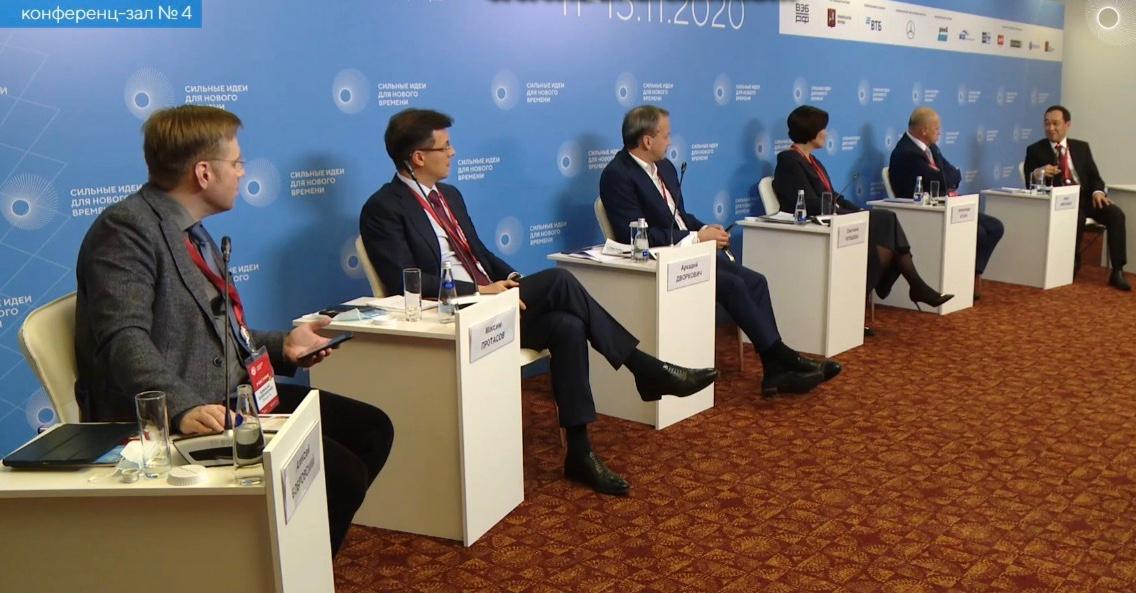 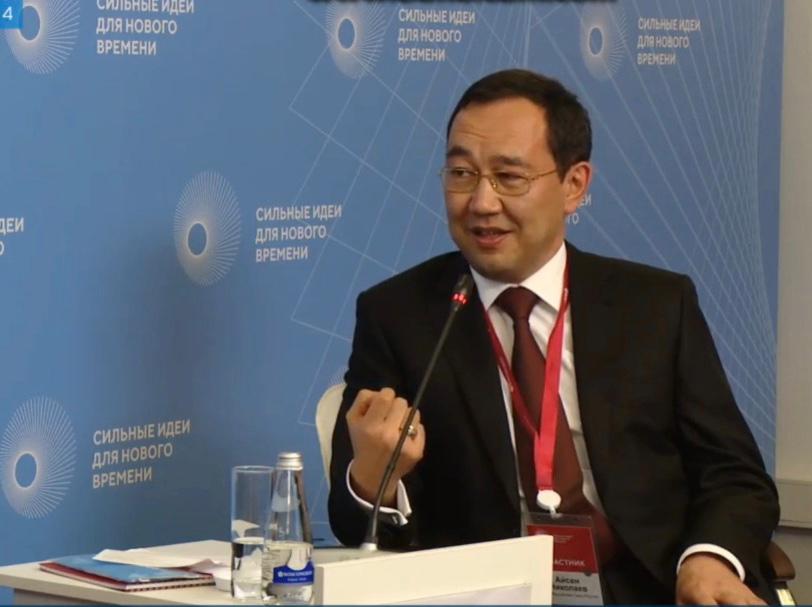 Проект «Цветик-Семицветик» вошел в 10 лучших социальных практик в конкурсе «Региональные практики НКО по поддержке семей с детьми, нуждающимися в особой защите государства. Проект «Цветик-Семицветик» был представлен Главой республики А.С.Николаевым  на Всероссийском форуме «Сильные идеи для нового времени», г. Москва, ноябрь 2020 г.
 Якутия заняла 24 место среди 85 российских регионов и второе место в Дальневосточном федеральном округе.
ЦПМПК осуществляет свою деятельность как постоянно действующая служба с  4 марта 1992 года на основании Постановления Правительства РС(Я)
Рабочие моменты
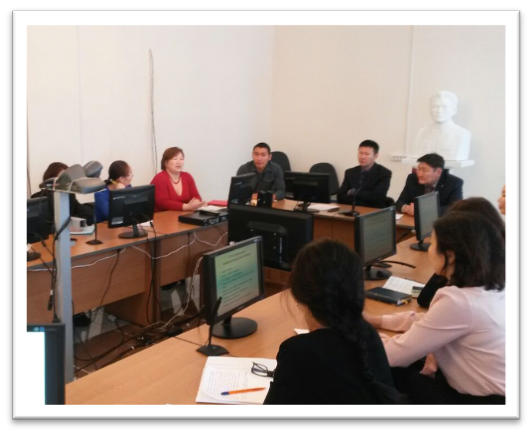 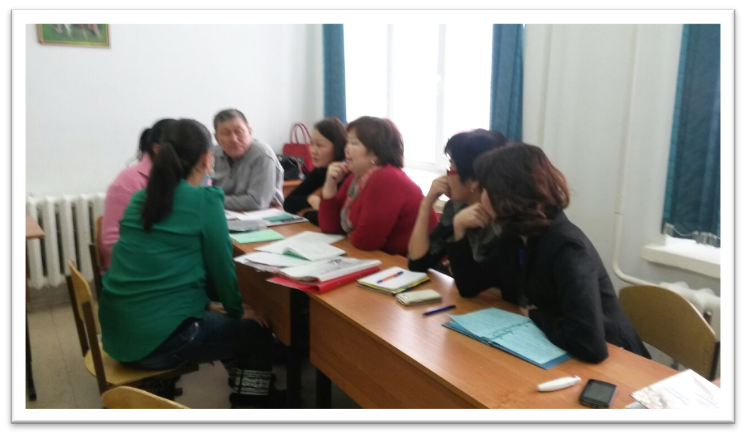 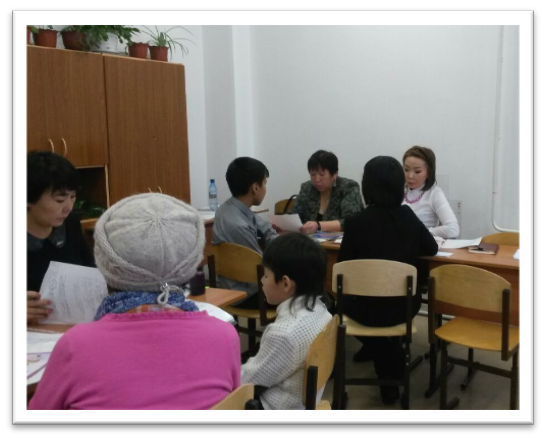 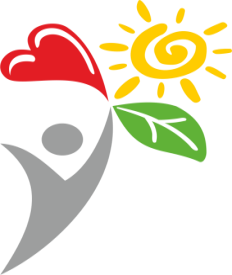 ГБУ ДО РС(Я) «Республиканский центр психолого-медико-социального сопровождения»
ул. Ломоносова 35, корпус 5
8(4112)507110


Центральная психолого-медико-педагогическая комиссия
ул. Ломоносова 35, корпус 1
8(4112)403517
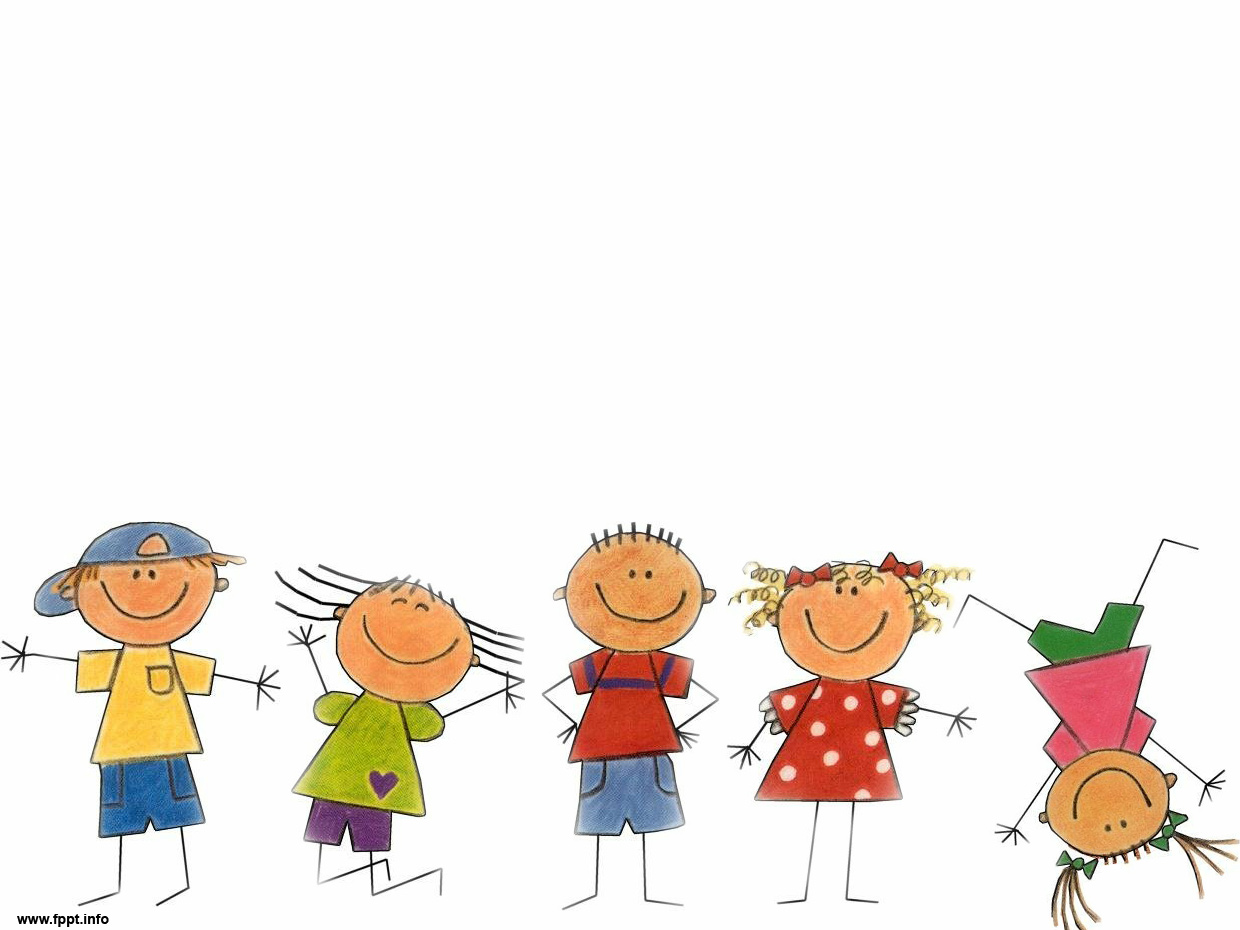 Спасибо за внимание!

Успехов всем нам  в дальнейшей работе!!!